JOAQUIM MARIA MACHADO DE ASSIS (1839 – 1908)
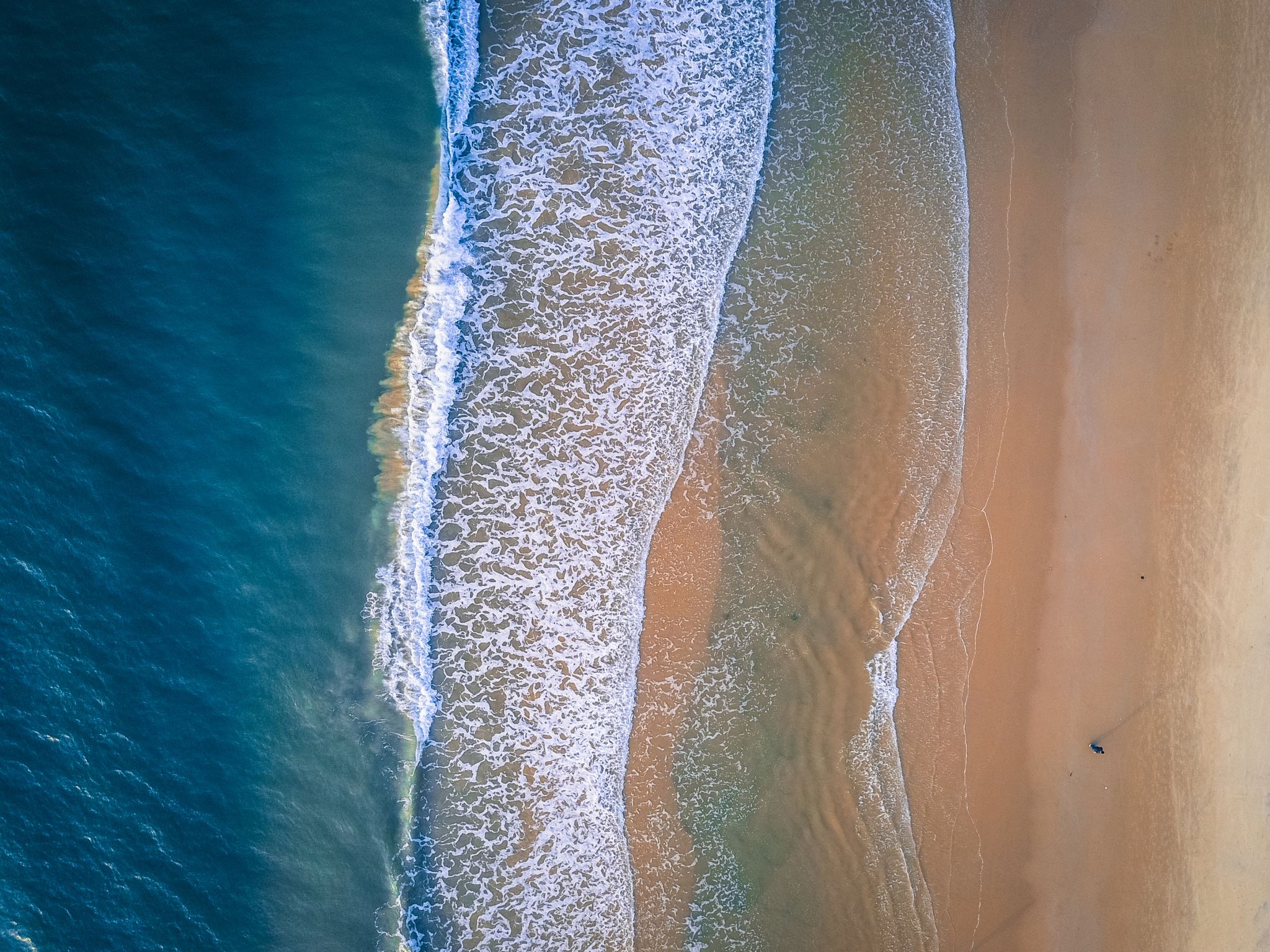 Mnohými literárními kritiky je Machado de Assis považován za největšího brazilského spisovatele všech dob, jinými zase za autora nejméně brazilského, díky svému univerzalismu.

Narodil se 21. června 1839 v Rio de Janeiru v rodině malíře pokojů tmavé pleti a bělošky z ostrova São Miguel (Azorské ostrovy) – rodina se usadila na statku dony Barrosové, která se stala kmotrou a první ochránkyní budoucího spisovatele.
Často se uvažuje o vlivu jeho barvy pleti a skromného původu na jeho život a literaturu, stejně jako o vlivu epilepsie a zadrhávání se v řeči. Jisté je, že například problému rasismu se ve většině svých děl vyhýbal.
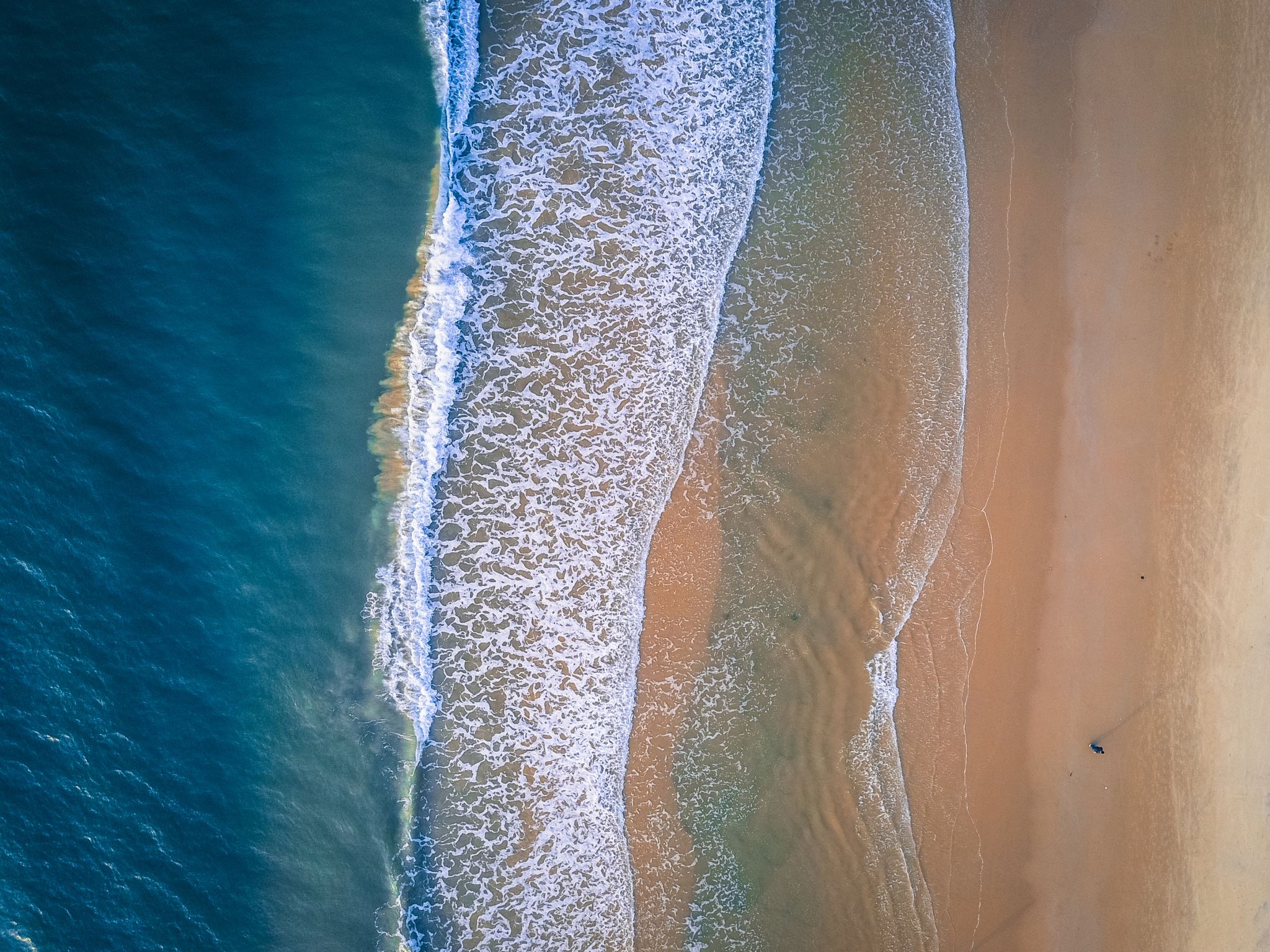 Témata jeho knih se točí kolem brazilské elity. On sám se stýkal s vybranými literáty své doby a za ženu si vzal Portugalsku rodem i výchovou – tím vším se určitým způsobem „pobělošťoval“. 

Přispěl k tomu i obraz, který si pečlivě budoval: vážný, vlídný pán se skřipcem na řetízku, plnovousem, uhlazenými pečlivě upravenými vlasy a perfektně padnoucím oblekem vzdělance.
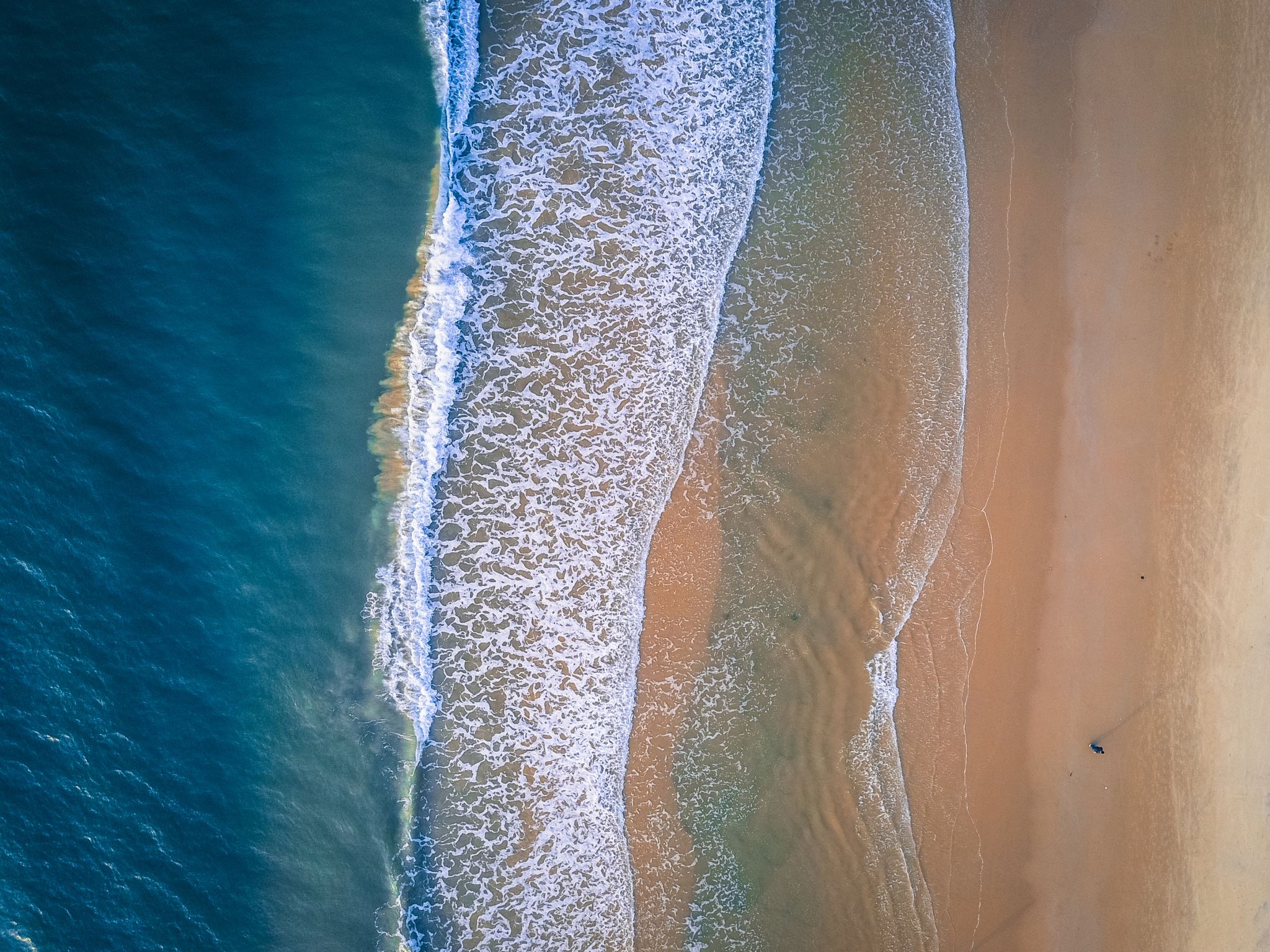 V 16-ti letech se odstěhoval z domu a publikoval svou první báseň („Ela“ / „Ona“, 1855) v časopise Marmota Fluminense. V 19-ti letech publikuje první povídku, „Tři ztracené poklady“, a ve stejném časopise vychází jeho literární úvaha „Minulost, přítomnost a budoucnost literatury“, v níž je v zárodku obsažen jakýsi program jeho budoucí literární činnosti.
	„Uma revolução literária e política fazia-se necessária. O país não podia continuar a viver 	debaixo daquela dupla escravidão que o podia aniquilar.“
	„No estado atual das coisas, a literatura não pode ser perfeitamente um culto, 	um 	dogma intelectual, e o literato não pode aspirar a uma existência independente, mas 	sim tornar-se um homem social, participando dos movimentos da sociedade em que 	vive e de que depende.“
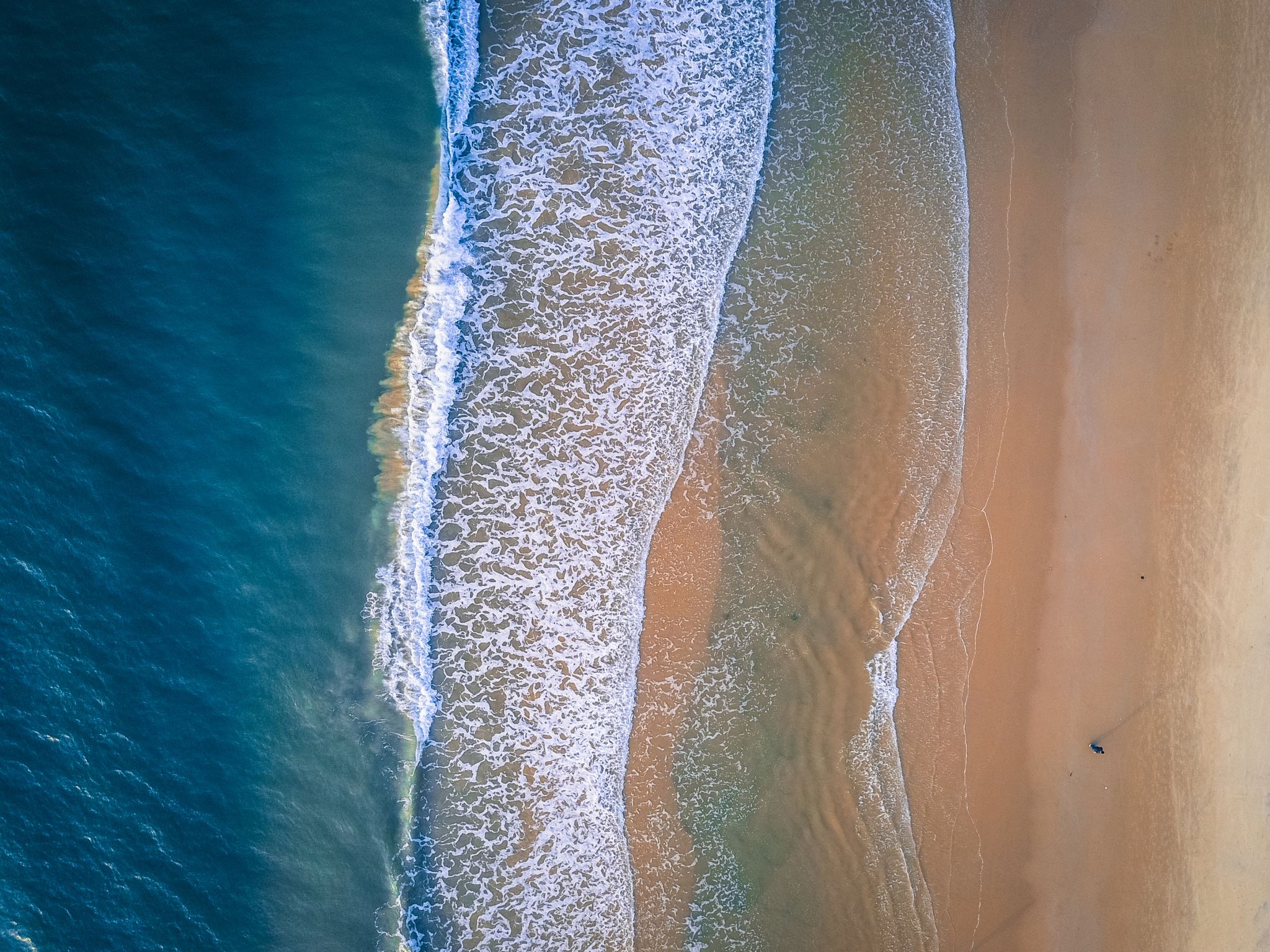 Stává se novinářem z povolání a vstupuje do světa literatury. Píše divadelní kritiky pro časopis O Espelho. Díky každodennímu psaní brzy vyzraje jeho velice individuální styl 
	– projevuje se v něm vliv zahraniční literatury: Shakespeare, Swift, Dickens, Montaigne, 	Pascal, Flaubert, Victor Hugo, Stendhal, Almeida Garrett; 
	– výsledkem je děj, který postrádá chronologii, zjednodušená syntaxe, volba strhujících 	stylistických prostředků, využívá zvolání a otázek, kterými se obrací přímo na čtenáře a 	zároveň vtahuje na scénu samotného autora. 
Tím se vymezuje proti ztěžklé akademičnosti brazilské prózy a jejími řečnickými manýrami, spletitou syntaxí a hyperkorektním výběrem slov, který jen dokládá puristické úsilí periferie o maximální jazykovou správnost. 
Svým neutrálním výrazem a sdělností bude stát Machadův styl 	i v protikladu k próze pozdější, která bude hledat osobitý brazilský ráz ve 	směru regionálním a literárně denotativním.
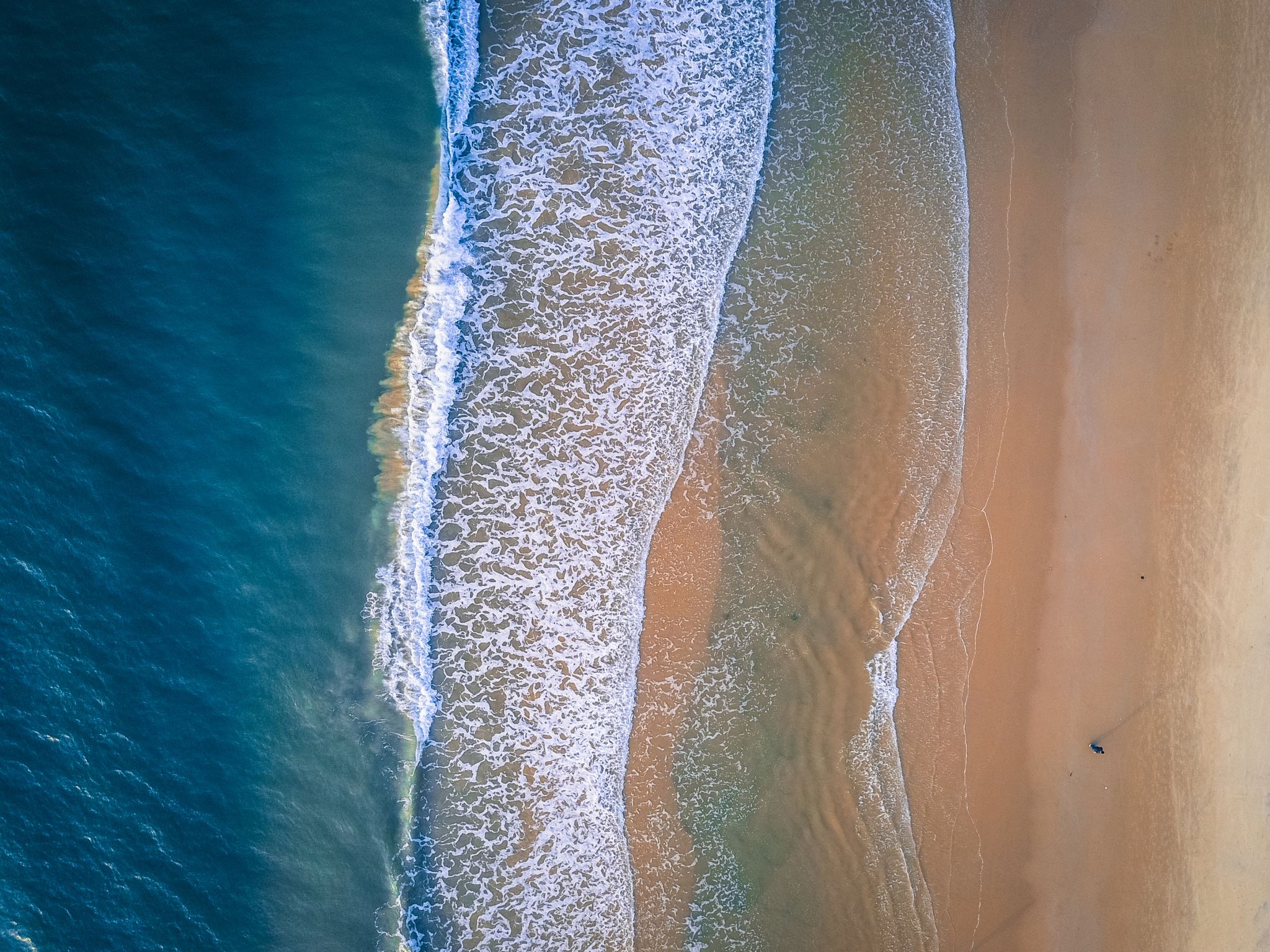 Fejeton
Machado dokázal vybrousit  v brazilském prostředí žánr literárního fejetonu (crônica) 
	– ustálí v něm neambiciózní rejstřík, který na jedné straně dovoluje komentovat  fakta 	každodenního života, na straně druhé dává průchod úvahám morálního charakteru, často s 	notnou dávkou ironie; 
	– v tomto stylu se mísí výpravná próza s ležérní prózou novinářskou.
Machadův sklon členit obsah do nezávislých krátkých kapitol, které přestože jsou číslované, si zachovávají jistou nezávislost, je spjat právě s fejetonistikým charakterem jeho děl.
V roce 1864 vychází jeho první sbírka veršů Chrysalidy.
V této době je již velice společensky uznávaným a když se José de Alencar rozhodne uvést na veřejnost mladičkého básníka Castra Alvese, obrací se na Machada jako na předního brazilského kritika.
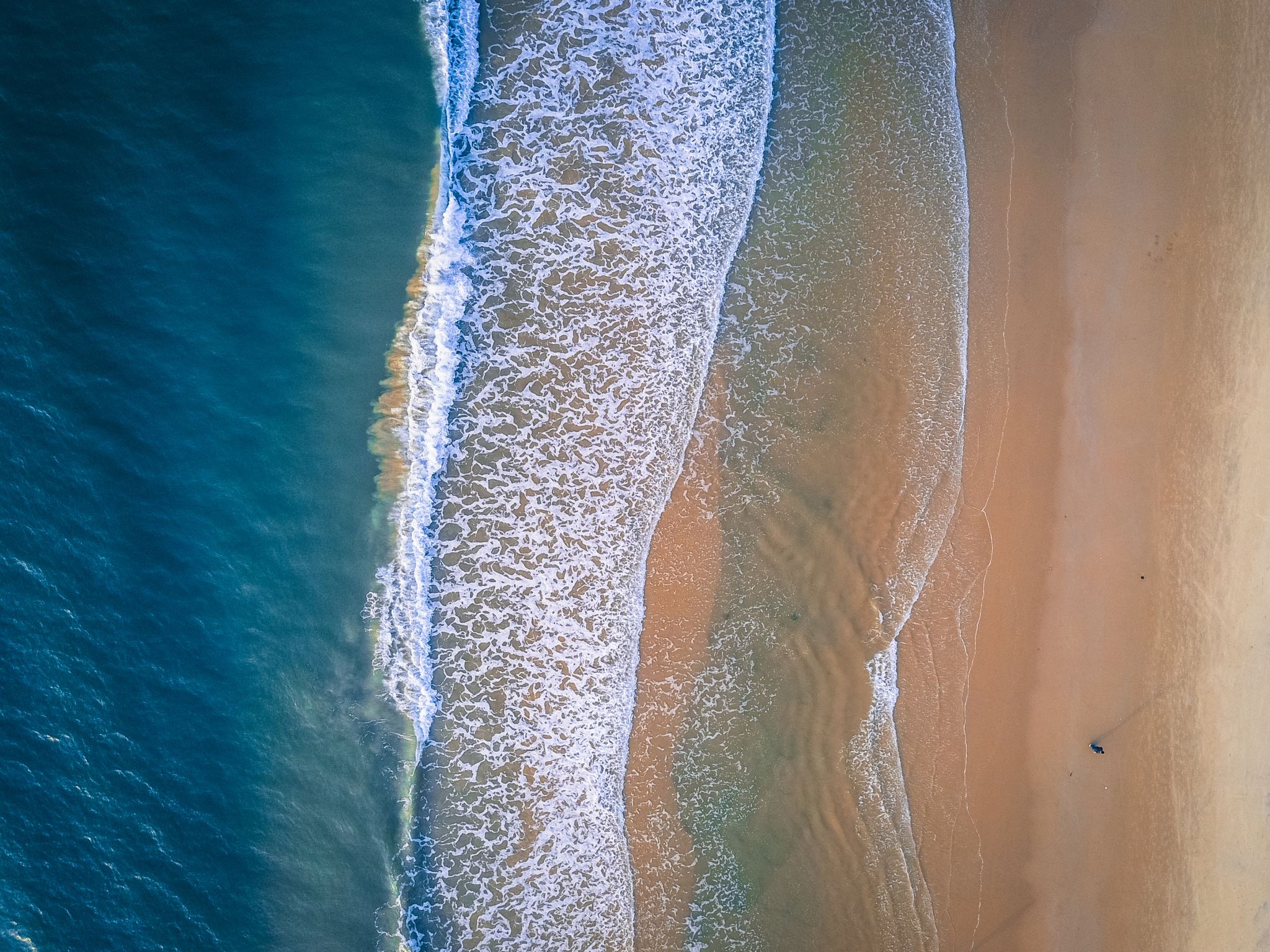 Své společenské postavení si upevňuje jako zakládající člen  Arcádie Fluminense (1865) a v roce 1869 sňatkem se vzdělanou Portugalkou, Carolinou Augustou Xavier de Novaes, ve kterém Machado setrvá šťastně až do smrti.
V roce 1873 získává místo na Ministerstvu zemědělství a v 35 letech se stává vyrovnaným a zodpovědným úředníkem.
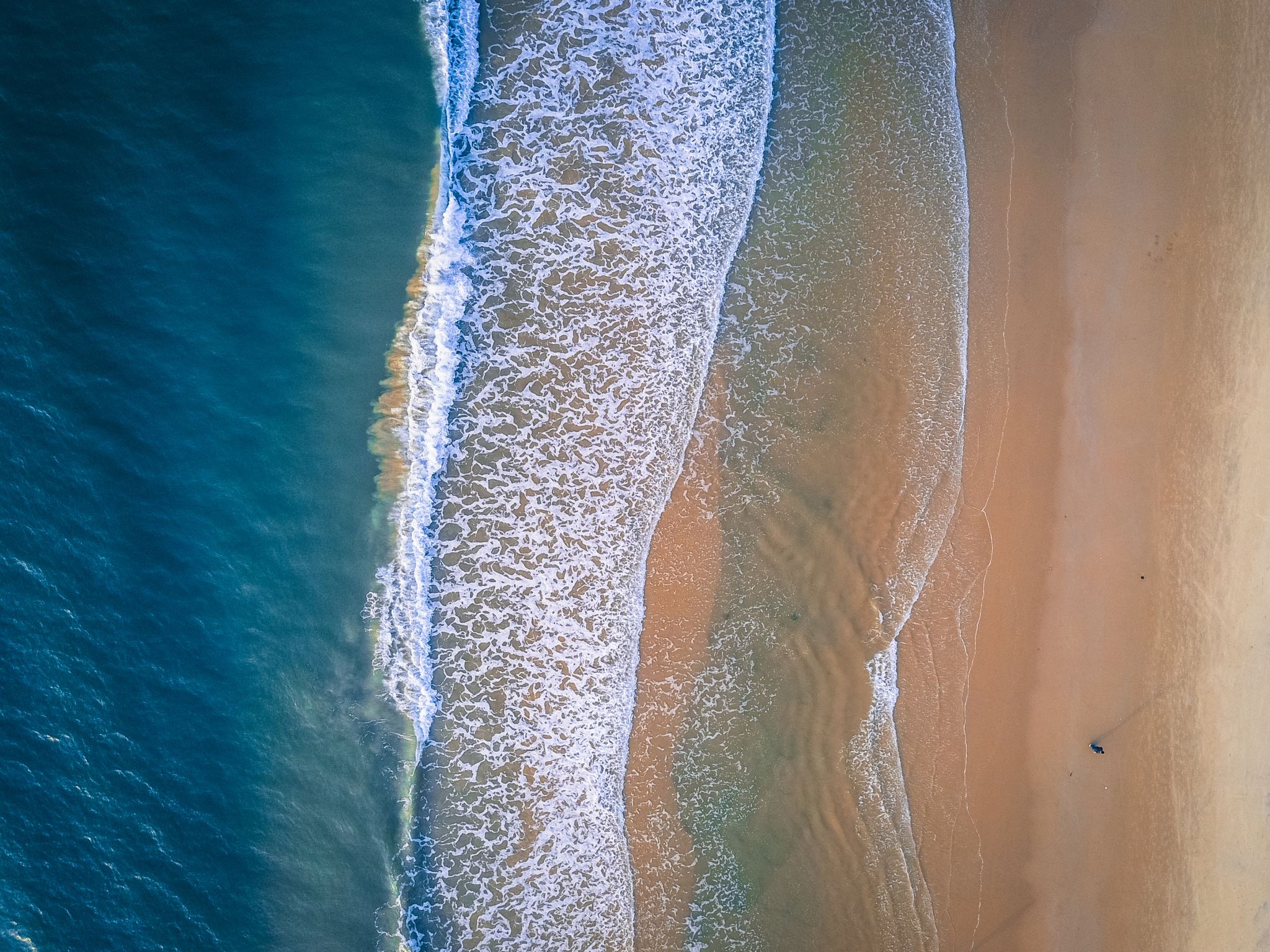 Období Machadovy tvorby
Literární kritika dělí obecně Machadovu tvorbu na dvě či tři období:
Dvě období: 
	- období přípravné, které končí rokem 1879 
	- období svrchovaně tvůrčí. 
Tato období od sebe odděluje nemoc, z níž se zotavuje na samotě sdílené se svou ženou ve městě Nova Friburgo.
Setkáváme se i s dělením Machadovy tvorby do tří období:
	období „růstu“ (do r. 1879)  období zralosti a období ve znamení ústupu (od. r. 1900).
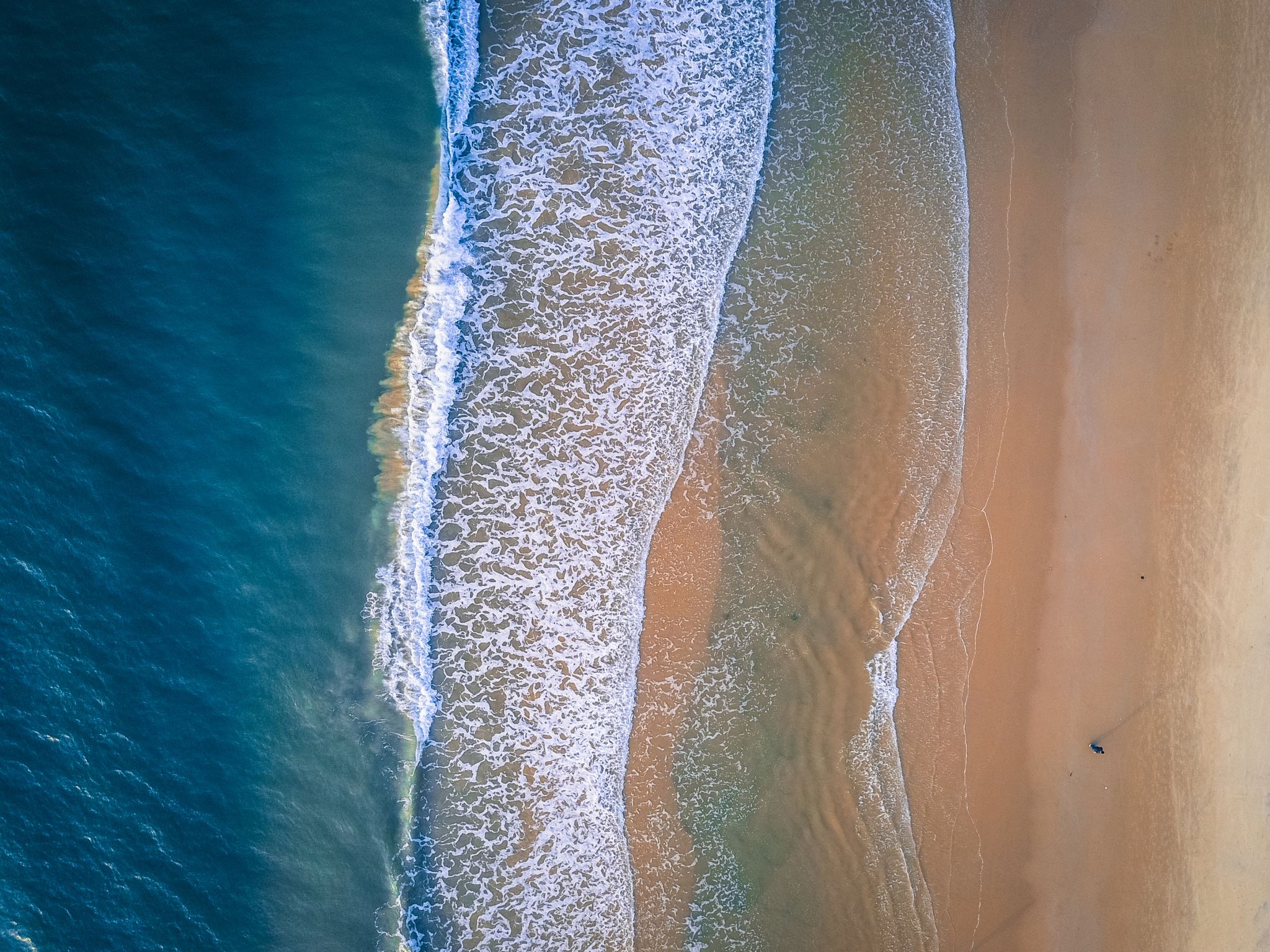 Machadovo nejvýznamnější období(1881-1899)
Machadův první velký román, Posmrtné paměti Bráse Cubase, vychází nejprve na pokračování v časopise Revista Brasileira, jak bylo tehdy zvykem, a knižně v roku 1881.
V roce 1882 publikuje své přepracované povídky v Roztroušených listech – sbírku uvádí jedna z jeho nejproslulejších povídek „Alienista/Lékař duší“.
1884 – další sbírka povídek, Příběhy bez data.
Deset let po Brási Cubasovi, 1891, vydává druhý velký román, Quincas Borba.
Dále stoupá na společenském žebříčku, což vyvrcholí v lednu 1897 předsednictvím v Brazilské literární akademii, založené rok předtím po vzoru akademie francouzské.
1899 – třetí a poslední velký román Dom Casmurro / Don Morous – řada literárních kritiků v něm spatřovala nejen vrchol Machadovy tvorby, ale i celé brazilské literatury.
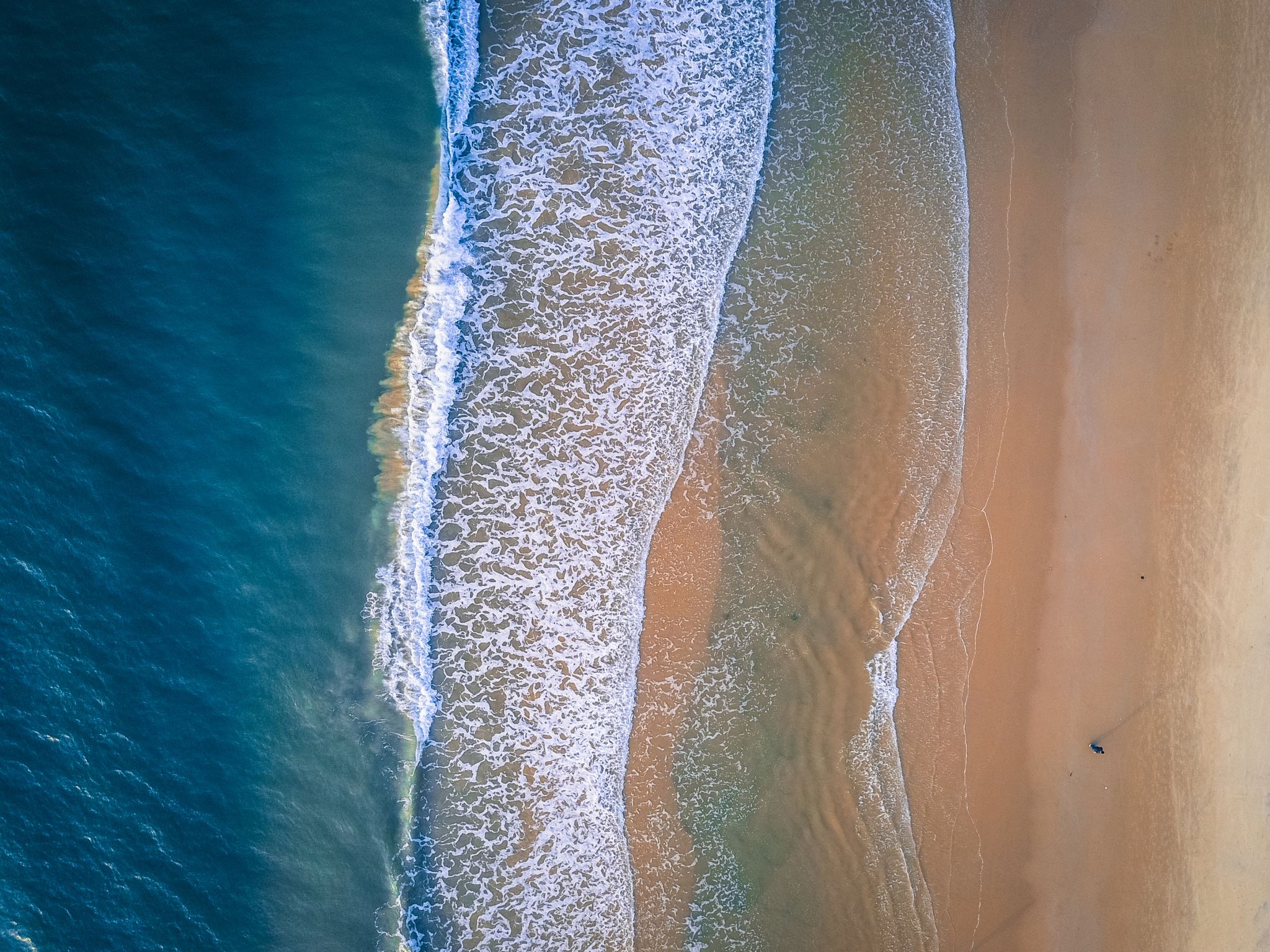 PRÓZA
Machado se věnoval poezii, publicistice, literární a divadelní kritice, dramatické tvorbě, próze i překladům. Jeho prozaická tvorba je ale v historickém literárním kontextu tou nejdůležitější.
Ve svých povídkách a románech se zaměřuje na městskou společnost doby, v níž žije.  
V obecné rovině tehdy brazilská literatura přecházela od romantismu, který se pokoušel vnějškově předvést národní skutečnost, k naturalismu, ve kterém se budou zračit venkovské i městské vazby na minulost. 
Machado se v určitém smyslu osaměle snažil zachytit brazilství, jehož nositeli jsou městské postavy z vybraných rodin a to velice odlehčeným, ale zároveň velice kritickým až ironizujícím způsobem.
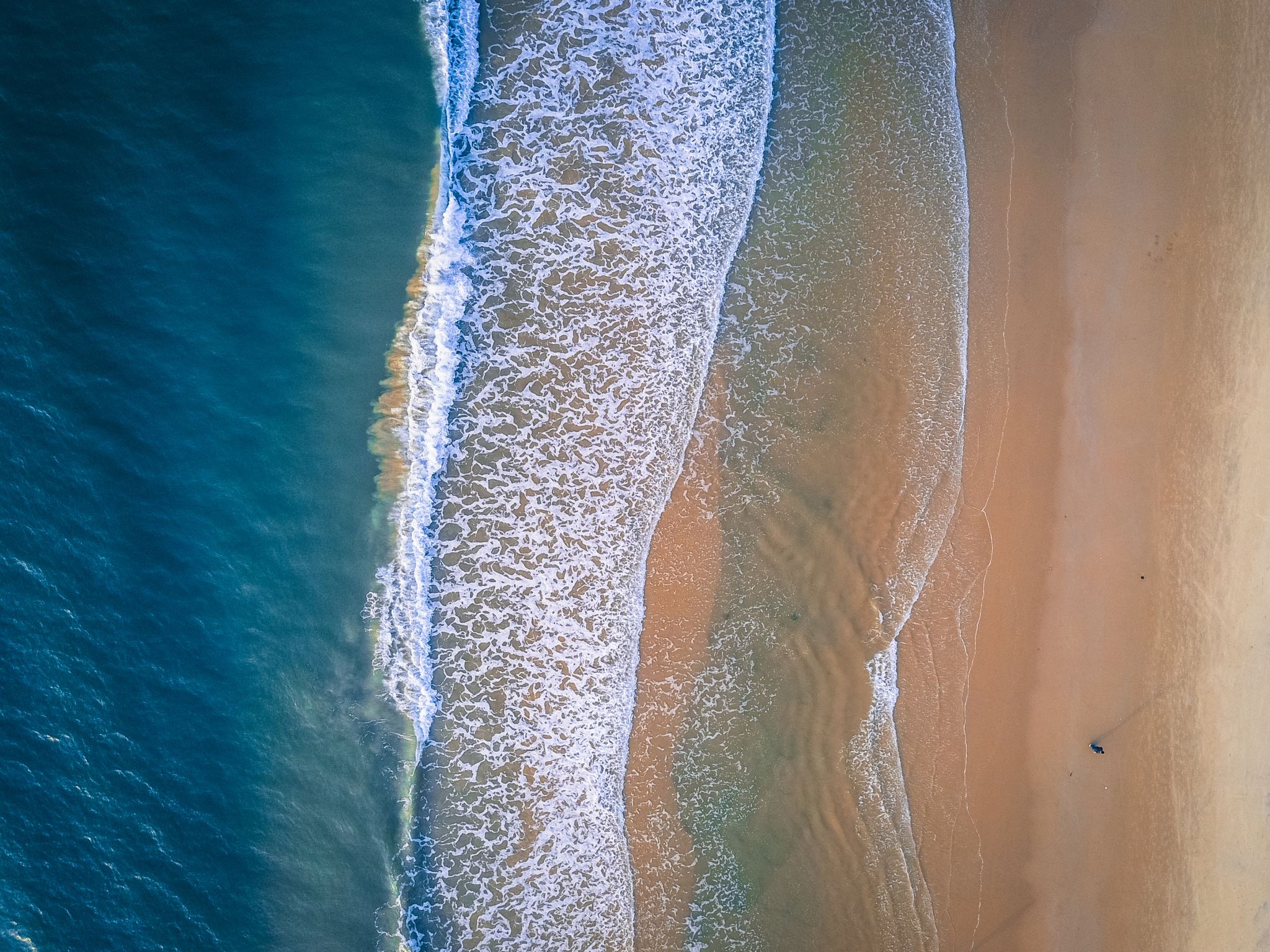 Machadovy postavy pocházejí z lepší společnosti z doby Druhého císařství
	- jedná se tak o období, které o dvacet let předchází to, v němž je jejich příběh reálně 	vyprávěn. 
	- čas postav strávený v Riu (tehdy označovaný jako „corte“, královský dvůr) se střídá 	s rozjímáním na venkově, roça. 
Popisovaní muži jsou většinou mladí, směřují k nějaké společenské kariéře (poslance či ministra), ale v dané době nemají co na práci a tak se věnují lásce. Rozprávějí s dalšími mladíky stejného typu, obcházejí kavárny a divadla, vedou řeči o ženách, romanticky zamilovaných mladých dívkách, dcerách plukovníků a notářů, zámožných vdovách… Kolem se točí bratři, příživníci a elegáni, je vidět otroky a ovdovělé matky, staré strýčky a tetičky; jsou tu též plantážníci, kteří posílají svého jediného mužského potomka na studia a na zkušenou do Evropy (především do Paříže).
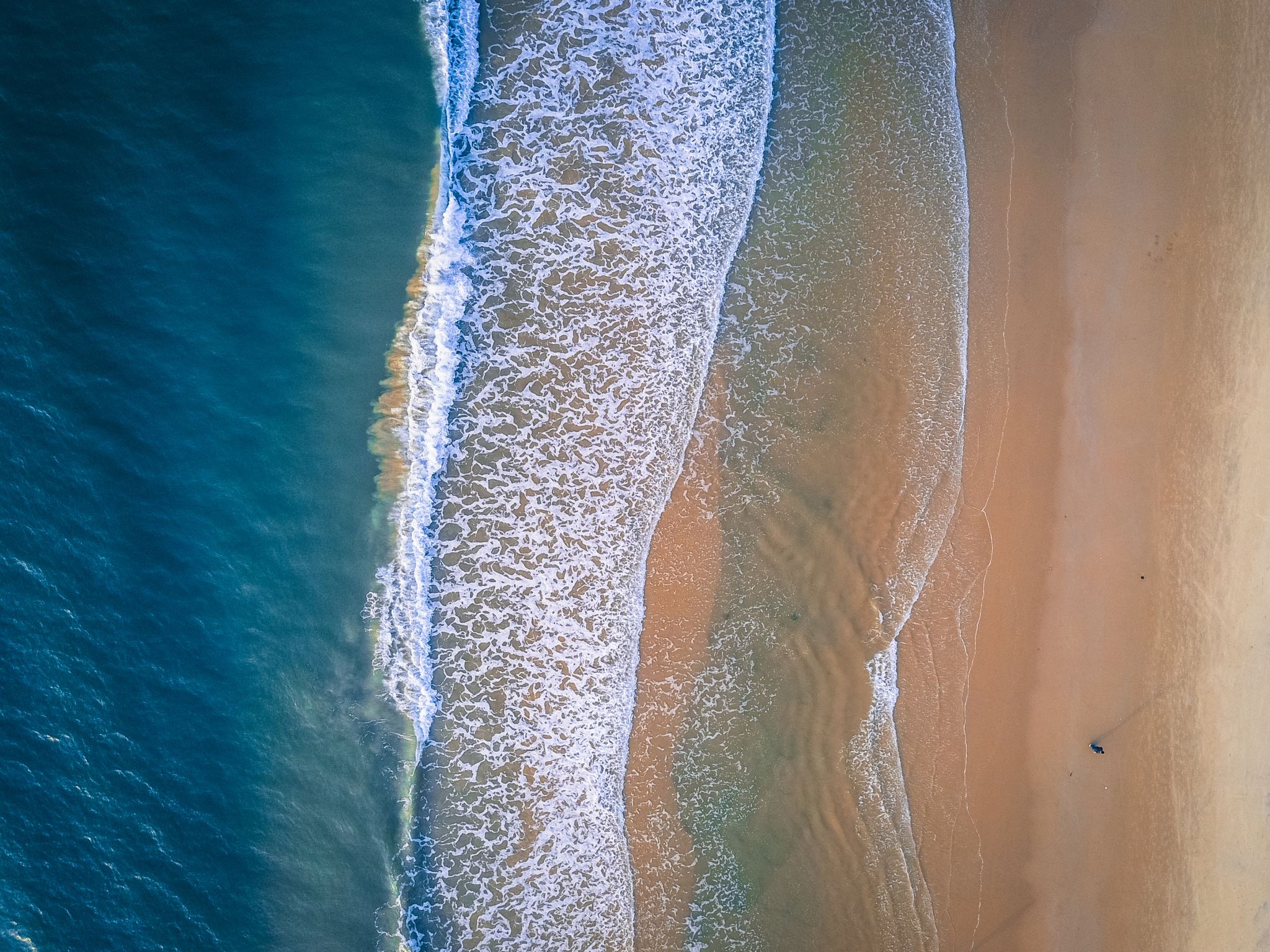 Smyslnost, kterou ve svých textech vyjadřuje, je velice duševní a ironická, oproti naturalistické smyslnosti patrné např. v Bratranci Basíliovi Eçy de Queiros, kterého Machado vystavil ostré kritice.
Jeho přímé a uměřené vyjadřování, zdánlivě jednoduché a prosté, v sobě nese zásadní hloubku.
Důležitým momentem je dialektika muž-žena, a to ne jako romantický vztah, ale především jako klíčový vztah společenského soužití. Z této dialektiky vychází vítězně vždy žena – za to ovšem vděčí své téměř živočišné amorálnosti, z níž vycházejí všechny její činy, které jsou podbarvené jakousi archetypickou zneklidňující bezelstností. Poražený, nečinný a užírající se muž je naopak jediným společenským nositelem mravnosti, a to i přesto, že se může zdát cynický a nemravný – v hloubi svědomí je to právě on, kdo je citlivý k mravním otázkám. A nad tím se vždy vznáší představa smrti, neúprosná a výsměšná zároveň.
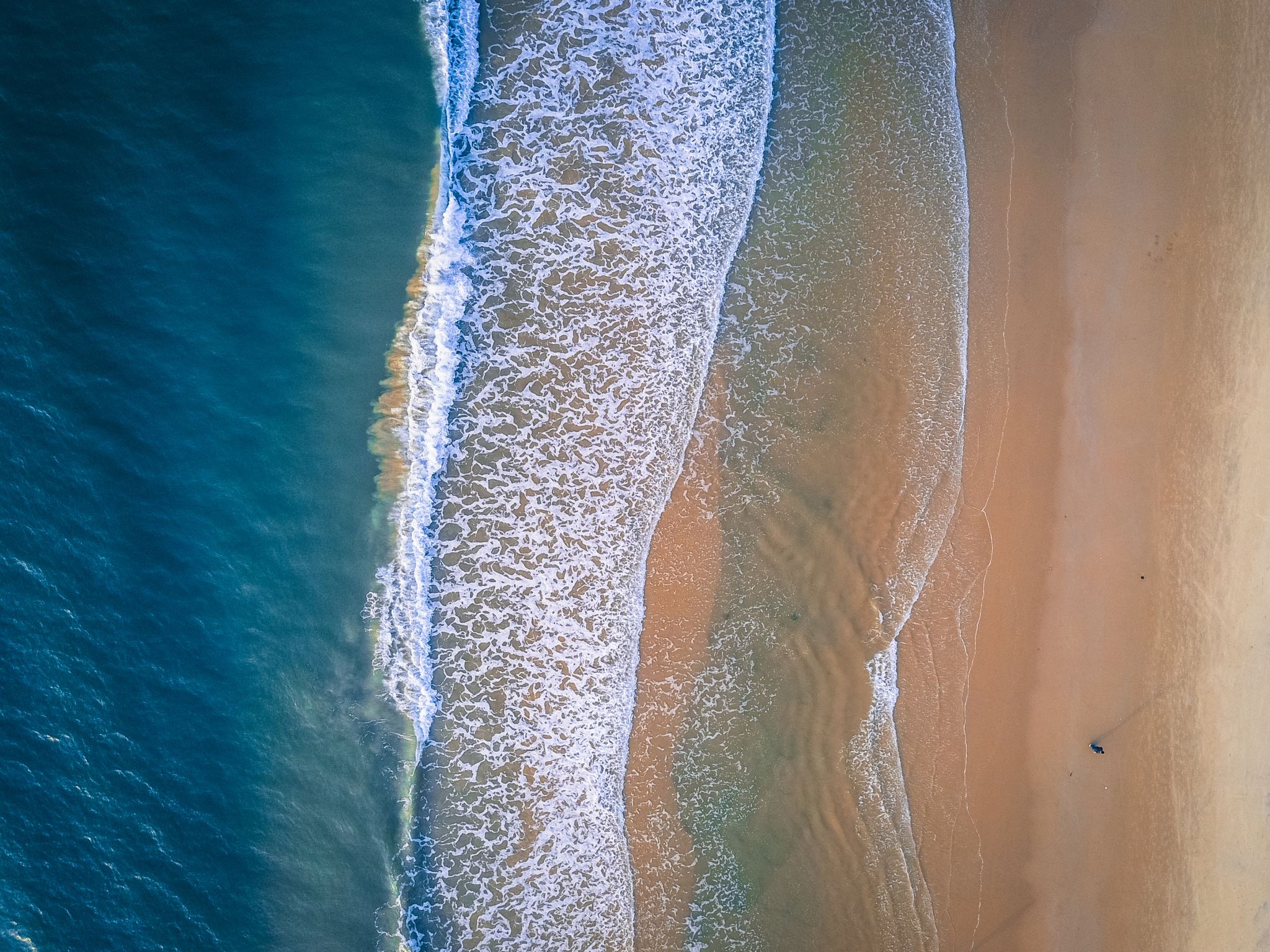 ROMÁNY
Machado napsal celkem 9 románů 
	– první 4 spadají do přípravného období „růstu“, další 3 do období zralosti (románová trilogie) 	a poslední 2 jsou ve 	znamení ústupu.

Fáze růstu (1872-1879): 
	Vzkříšení  / Ressurreição
	Ruka v rukávě / A Mão e a Luva
	Helena
	Slečna Garciová / Iaiá Garcia
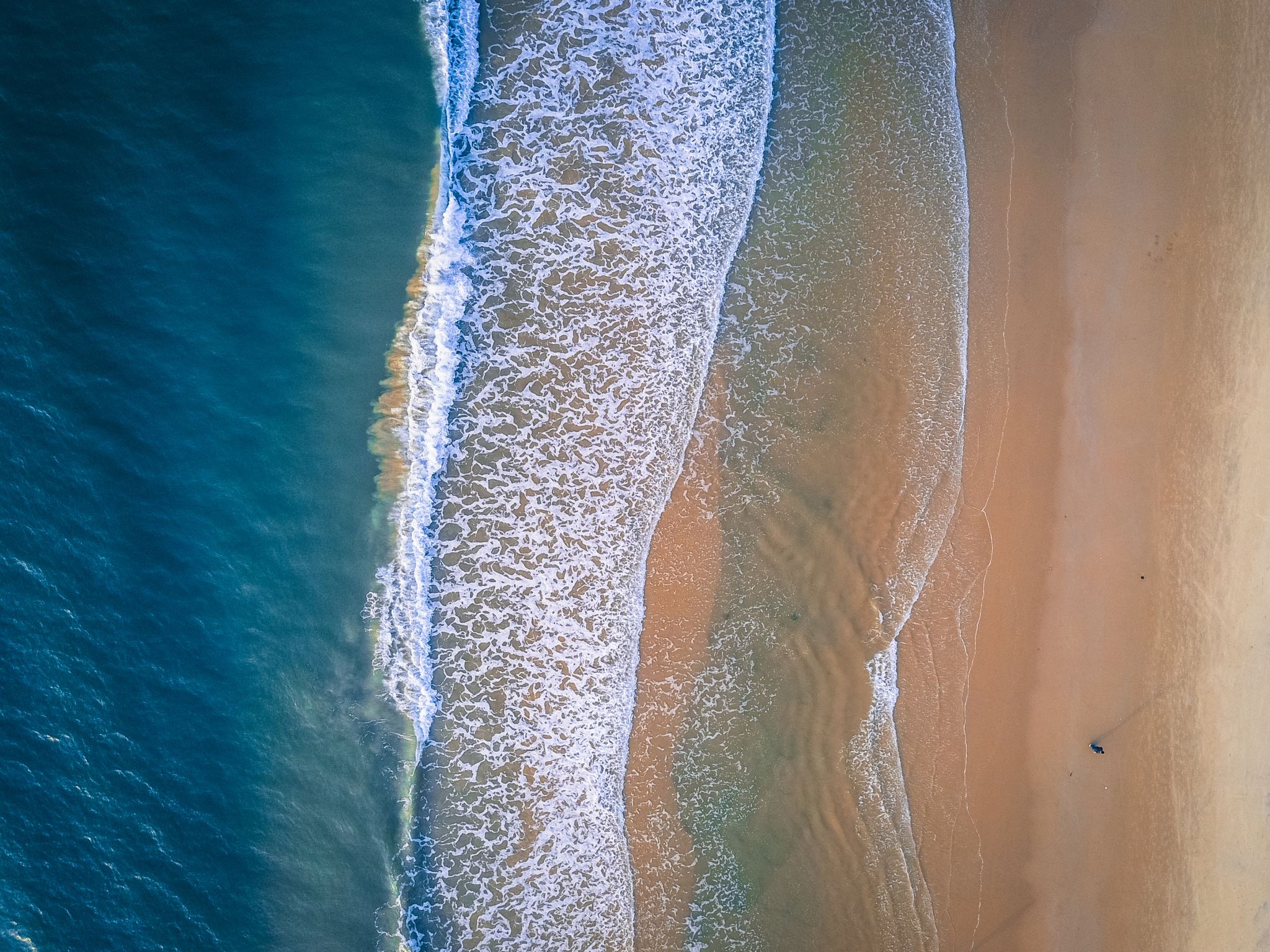 Románová trilogie z období zralosti
Posmrtné paměti Bráse Cubase / Memórias Póstumas de Brás Cubas (1881)
smyšlená autobiografie  melancholického a hypochondrického Cubase, který v životě prošel několika milostnými romány - je vyprávěná ze záhrobí.
Quincas Borba (1891) 
popisuje stále se prohlubující šílenství titulního hrdiny, Rubia, který zdědil od bláznivého filosofa Borby, vynálezce teorie „humanitismu“ (aluze na darwinismus a pozitivismus) celé jeho jmění včetně psa stejného jména, Quincas Borba, který jej všude doprovází. Rubio propadá čím dál hlubšímu zoufalství kvůli neopětované lásce Sofie, ženy jeho přítele. 
Don Morous / Dom Casmurro (1899) 
	hledání ztraceného času, „přemílavý“ styl; hlavním hrdinou je Bentinho-Don Morous, který byl 	kritikou nazván „brazilským Othellem“ – jednoho dne si uvědomí, že byl podveden jako 	manžel, přítel i otec. Díky svému 	trpnému přístupu k životu, odevzdanosti, bloudění 	uprostřed myšlenek, začíná v podstatě umírat za živa.	
Všechny tři romány, které bývají nazývány trilogií, propojuje představa smrti.
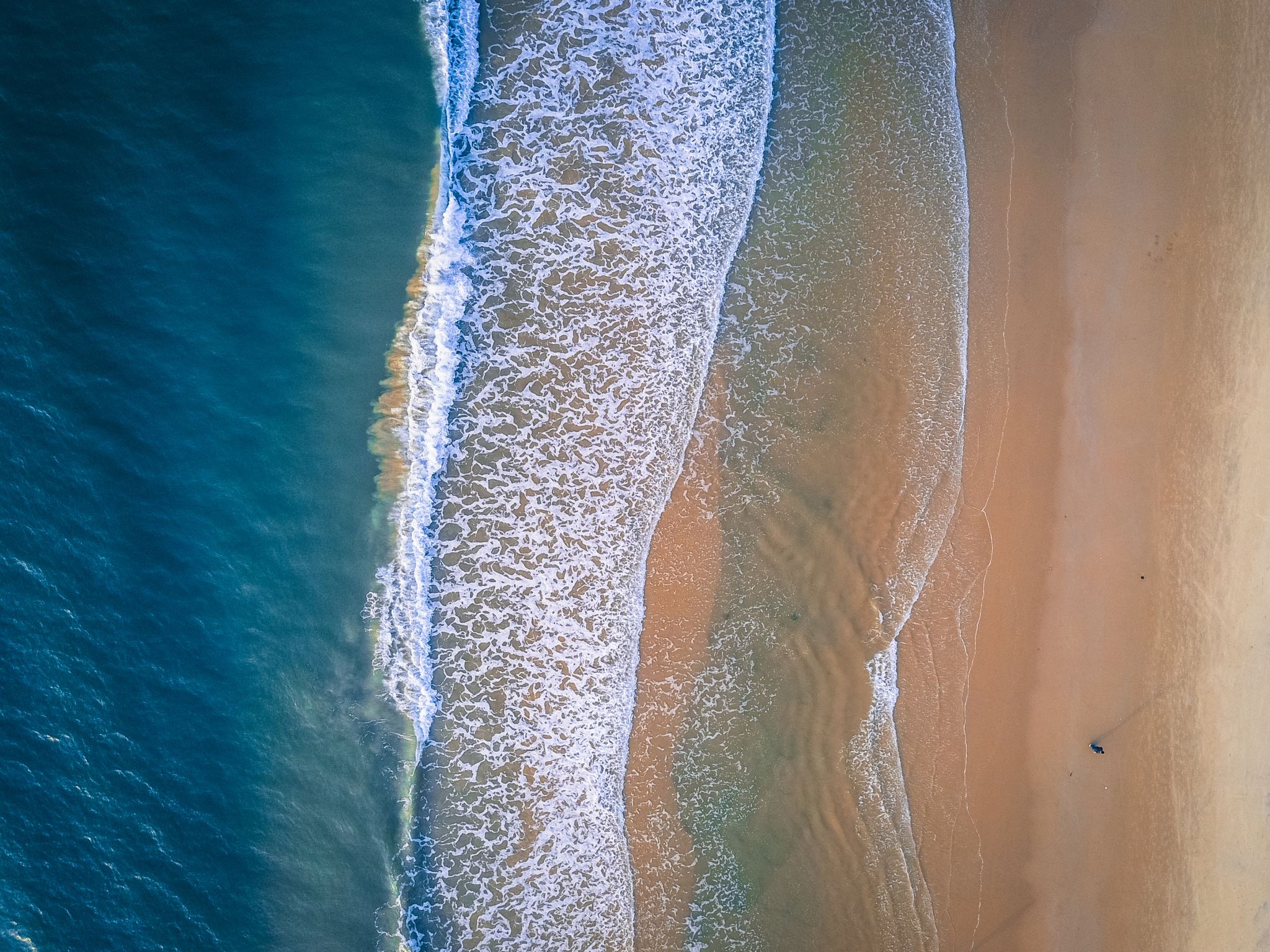 Závěrečné období Machadovy tvorby
Ezau a Jákob / Esaú e Jacó (1904)
parnasistní román (Machadova tvorba bývá charakterizována jako stojící na pomezí romantismu a naturalismu);
vyprávění založené na zrcadlovém protikladu ztělesněném dvojčaty Pedrem a Paulem – věčné téma lidských dvojníků, jejichž životní dráhy se stýkají v klíčových životních momentech.
Airesův zápisník / Memorial de Aires (1908)
	vydaný krátce před Machadovou smrtí;
fragmentární deníkovou formou stvrzuje svůj postoj tváří v tvář necitelné Přírodě-Pandoře, ve kterém nad nepřátelstvím převažuje netečnost.
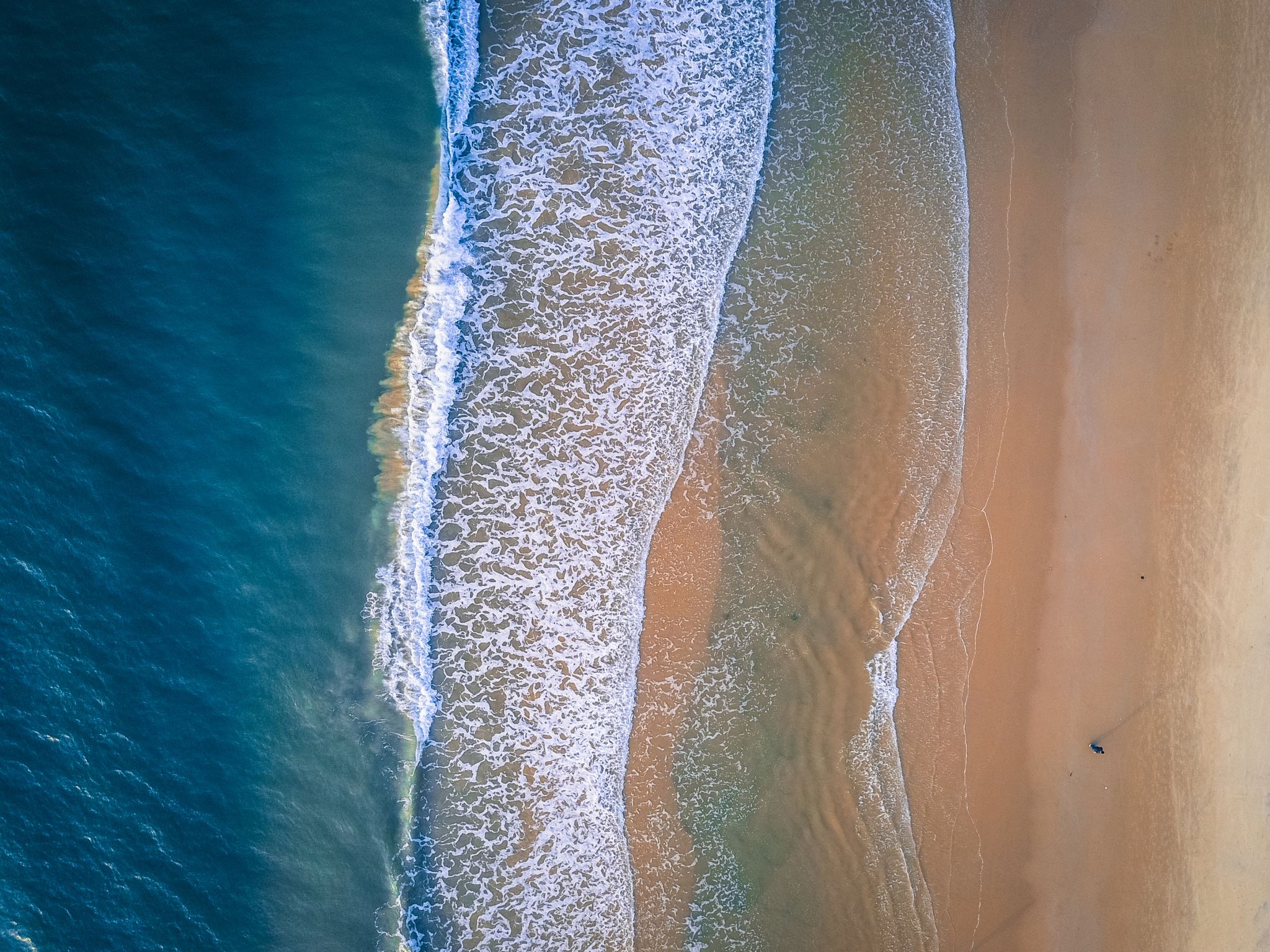 POVÍDKA
José Veríssimo jej v roce 1916, v závěru svých Dějin brazilské literatury označil za mistra povídky v portugalském jazyce – dokázal vyprávět s lehkostí, půvabem, vytříbenou duchaplností, s velkou přirozeností, obrazotvorností a pronikavou psychologií… „Beze stopy námahy, přirozeně, stylem, který ohromuje hovorovým laděním, přesností a elegancí.“ 
Během své literární dráhy napsal Machado téměř dvě stě povídek – sám výběr z nich zařadil do 7 sbírek, po jeho smrti pak vydavatelé ve sbírkách publikovali další
Riodejaneirské povídky / Contos Fluminenses (1869), Půlnoční příběhy / Histórias da Meia-Noite (1873, ) Roztroušené listy / Papéis Avulsos (1882), Příběhy bez data / Histórias sem Data (1884), Rozličné příběhy / Várias Histórias (1896), Sebrané stránky / Páginas Recolhidas (1899), Co zbylo ze starého domu / Relíquias da Casa Velha (1906)
Ve svých povídkách uplatňuje různé styly, jsou to monology, dialogy, mravoučné bajky, vyprávění, ale i fejetony.
Témata jsou městská a často se v nich rozebírá ženská psychologie a tragikomika života.
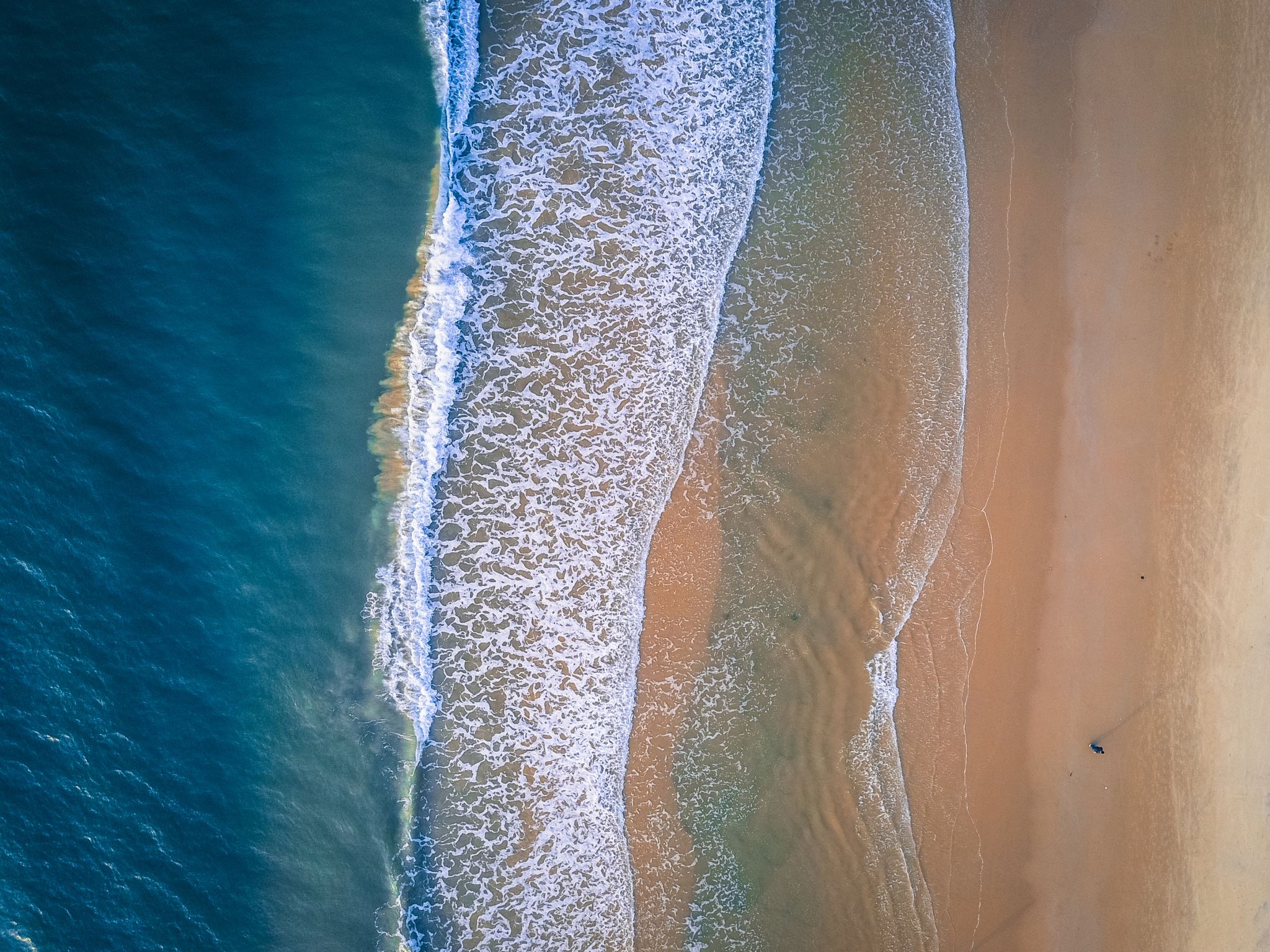 Machadovy vypravěčské postupy:
Nelíčí své postavy epicky, ale neustále se do nich vměšuje a bohatě člení své vyprávění. Jakoby vyprávěl před zrcadlem; vede čtenáře až ke kořenům psaní – veřejně předvádí dynamiku své tvorby, kritizuje ji zevnitř, upozorňuje na různé cesty, kudy se může ubírat, prodlévá u podrobností, zachycuje anekdoty, maximy a přísloví…
Zároveň ale nepodléhá žádnému „receptu na psaní“ a každá povídka je jiná.
Sám Machado charakterizuje svou tvorbu slovy:
	„…nejlepší je popustit peru uzdu a nechat je, ať si samo najde vchod. Někde přece musí být. 	Vše závisí 	na okolnostech, toto pravidlo ostatně platí pro styl stejně jako pro život; slovo dá 	slovo, myšlenka myšlenku, a tak se rodí kniha, vláda i revoluce; jsou dokonce tací, kteří mají za 	to, že tak příroda stvořila své druhy…“.
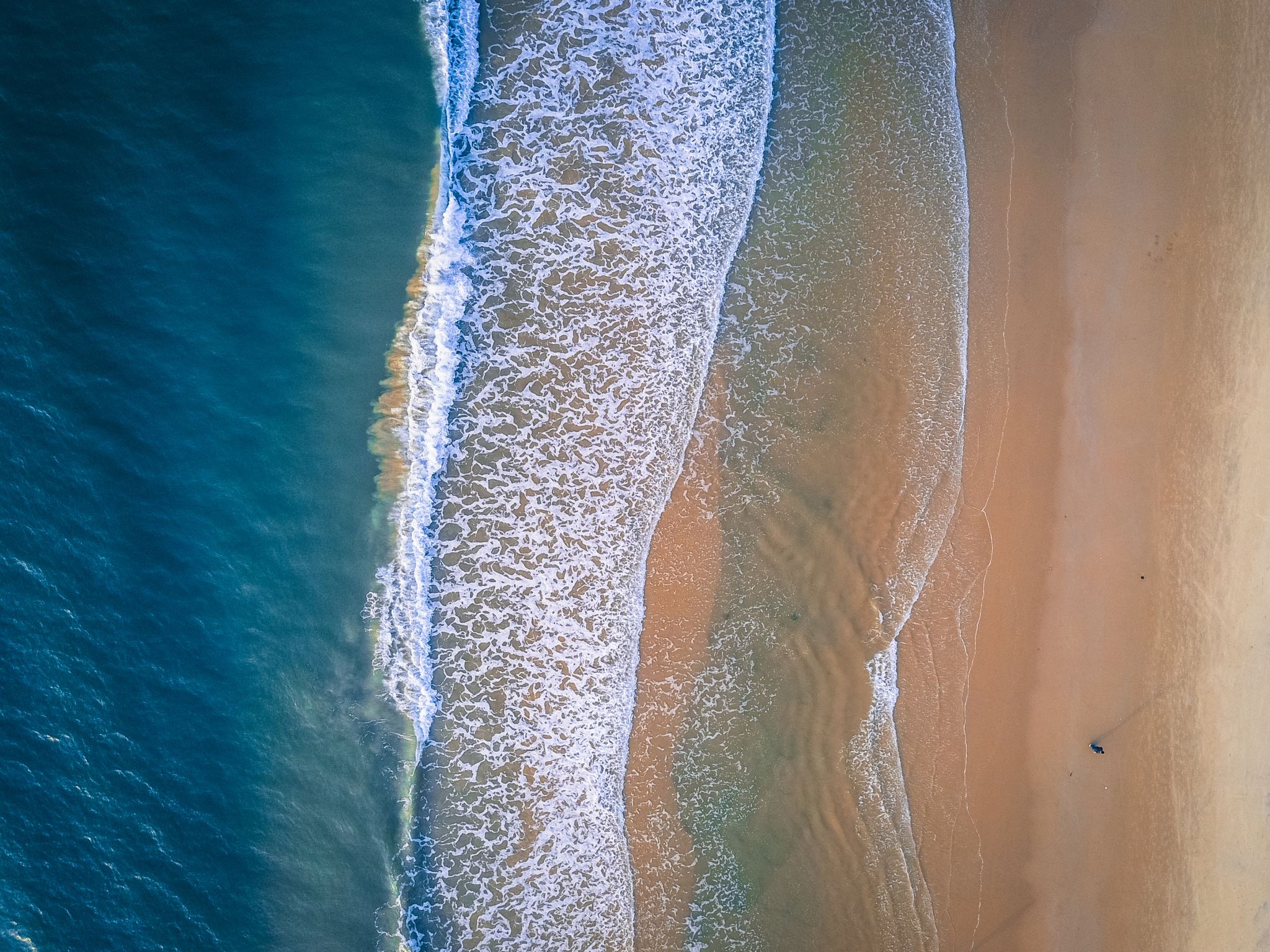 POEZIE
První část Machadovy básnické tvorby jej řadí ještě k romantickým básníkům, zatímco částí druhou, pozdější, se řadí mezi básníky parnasistní. Tato změna se projevuje především v rovině formy.
Všechny Machadovy poetické texty stylisticky spojuje jeden prvek a sice obliba hiátu (přeryv ve výslovnosti dvou sousedních a slabikotvorných samohlásek – v češtině např. „kakao“, „u auta“)
	- hiát větu rozbíjí a zpomaluje, dává jí meditativní a záměrný ráz, kterému je cizí veškerá 	improvizace. 
 Machado básník tak pracuje stejným způsobem jako Machado prozaik.

Podívejme se na krátkou ukázku z básně „Tvor“, kterou najdeme v románu Posmrtné paměti Bráse Cubase:
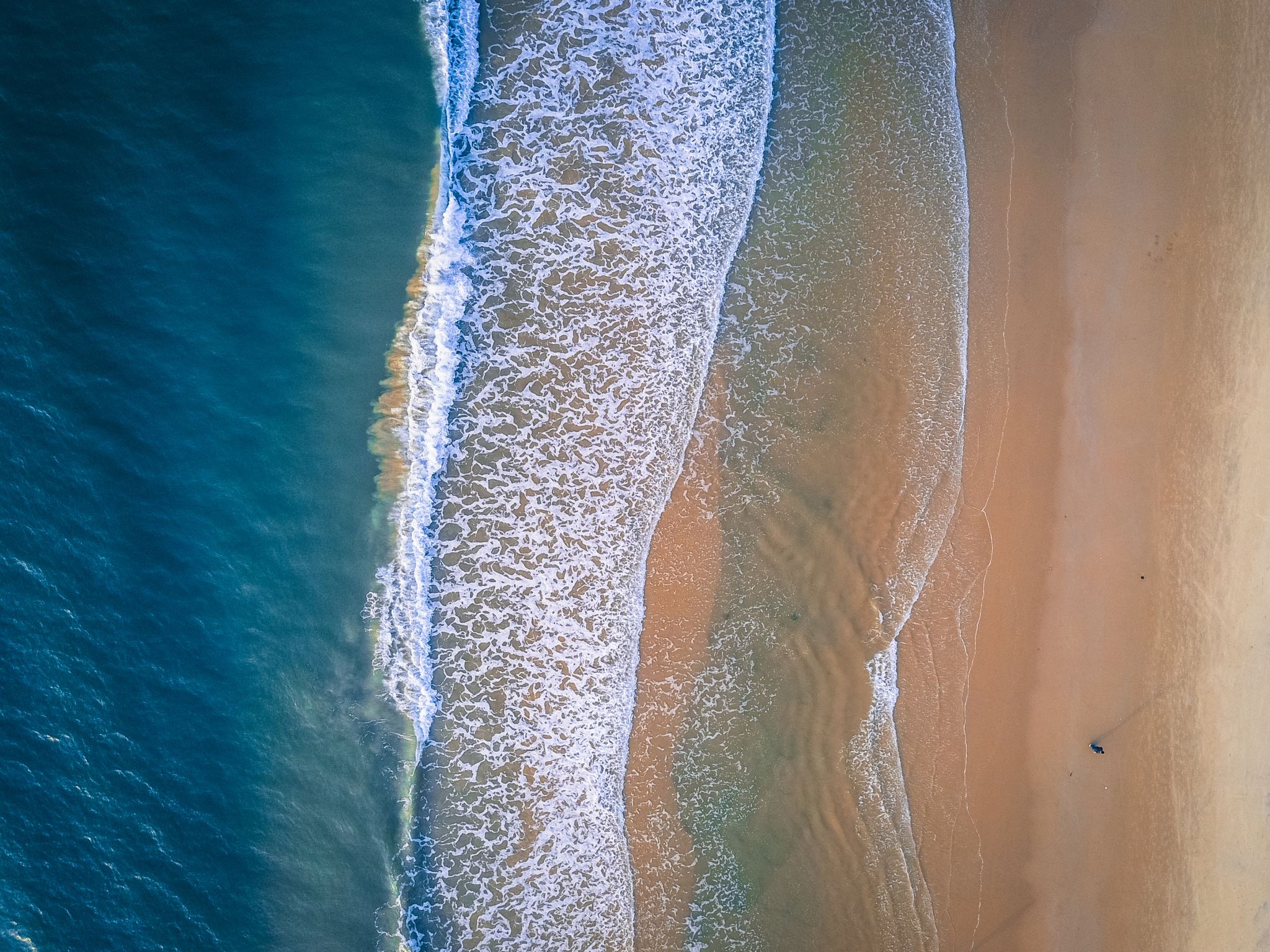 Sei de uma criatura antiga e formidável,
Que a si mesma devora os membros e as entranhas,
Com a sofregidão da fome insaciável.

Habita juntamente os vales e as montanhas;
E no mar, que se rasga, à maneira de abismo,
Espreguiça-se toda em convulsões estranhas.

Traz impresso na fronte o obscuro despotismo; 
Cada olhar que despede, acerbo e mavioso,
Parece uma expansão de amor e de egoísmo.